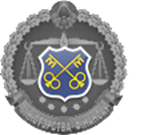 Министерство финансов 
Республики Беларусь
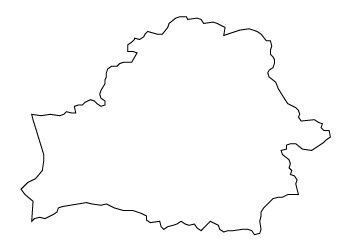 Реализация пилотного проекта по апробации единого плана счетов бухгалтерского учета, интегрированного с бюджетной классификацией
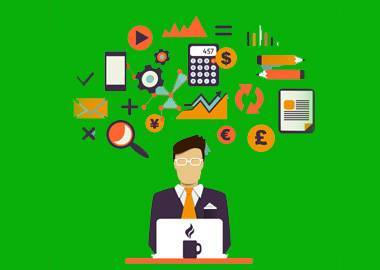 апрель, 2021
Постановление Совета Министров Республики Беларусь            от 09.02.2019 № 82 
«О реформировании национальной системы бухгалтерского учета и отчетности сектора государственного управления»
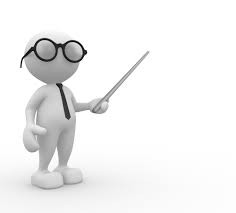 2
Разработан единый план счетов, интегрированный с бюджетной классификацией, 
и утвержден для реализации пилотного проекта
ЦЕЛИ:
охват всех операций сектора государственного управления;
формирование качественной и своевременной отчетности как по исполнению бюджета, так и бухгалтерской отчетности, основанной на МСФООС;
тесная взаимосвязь процессов планирования, исполнения бюджета, ведения бухгалтерского учета и формирования отчетности;
создание единой информационной основы для построения ИИСУГФ.
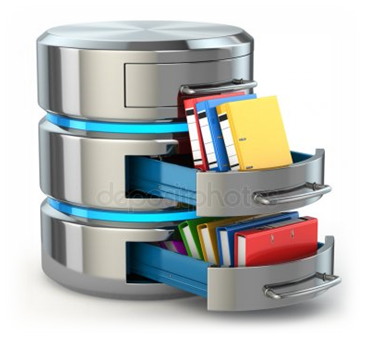 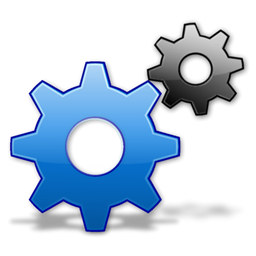 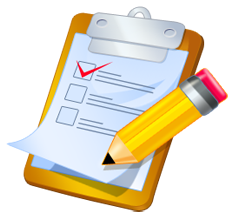 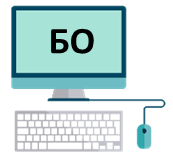 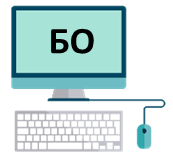 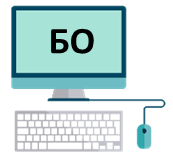 3
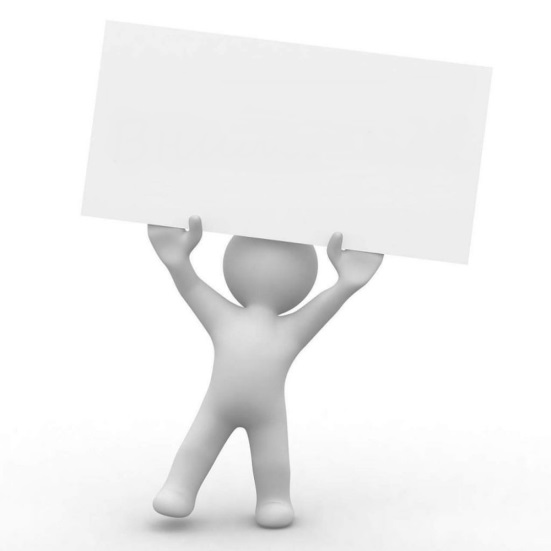 ЕПС
Структура номера счета ЕПС 
(на примере расходов)
Группы контрагентов
Учетный номер плательщика
Код бюджета
+ справочники:
Учетный номер казначейства
Иные справочники
Код идентификации казначейства
4
Отличие ЕПС от действующего плана счетов
ЕПС
Множественные планы счетов
Единый для всех субъектов СГУ
Отдельные ПС для
Бюджетных организаций
Финансовых органов
Органов казначейства
Сельских исполкомов
Субъекты учета
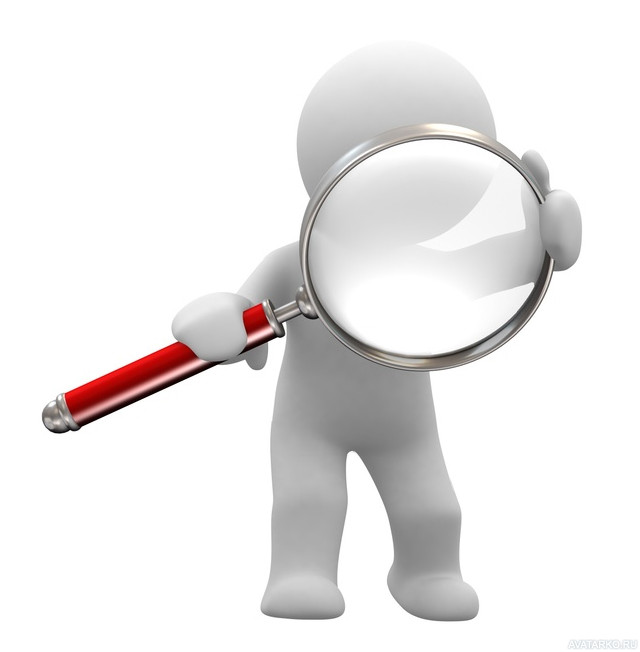 Активы, обязательства, доходы и расходы государства 
и отдельных бюджетных организаций
Бюджетные организации – операции по текущей деятельности
Исполнение бюджета – денежные потоки
Объекты учета
Ограниченное 
применение
Основан на МСФООС по методу начисления
Метод начисления
5
Приказ Министерства финансов Республики Беларусь от 29.11.2019 № 392 
«О мероприятиях по подготовке и реализации пилотного проекта по апробации единого плана счетов бухгалтерского учета, интегрированного с бюджетной классификацией»
ЦЕЛЬ:
проверка достаточности предусмотренных
счетов бухгалтерского учета 
аналитических признаков и справочников
полноты перечня кодов бюджетной классификации, соответствующих счетам бухгалтерского учета
корректности порядка применения единого плана счетов при отражении операций бухгалтерского учета сектора государственного управления
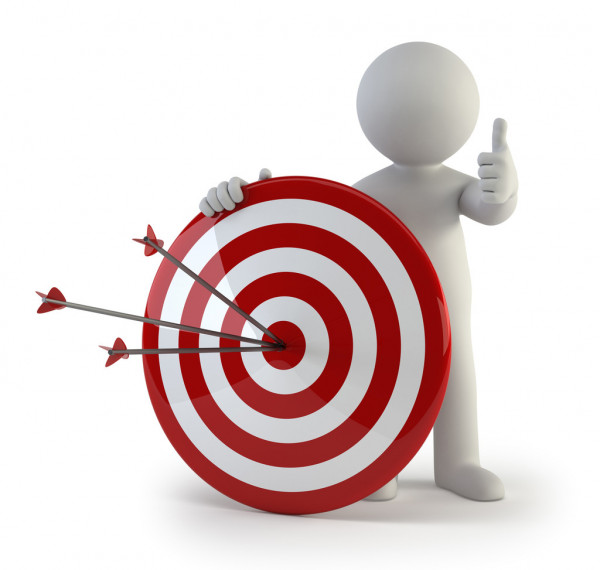 6
Бюджетные организации
Участники пилотного проекта
Финансовые органы всех уровней бюджетной системы (Министерство финансов, финансовые управления областного и районного уровней)
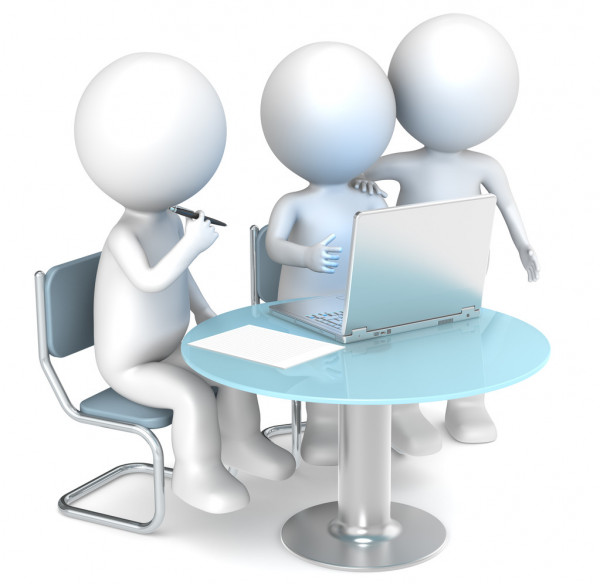 Сельские исполнительные комитеты
Органы государственного казначейства
7
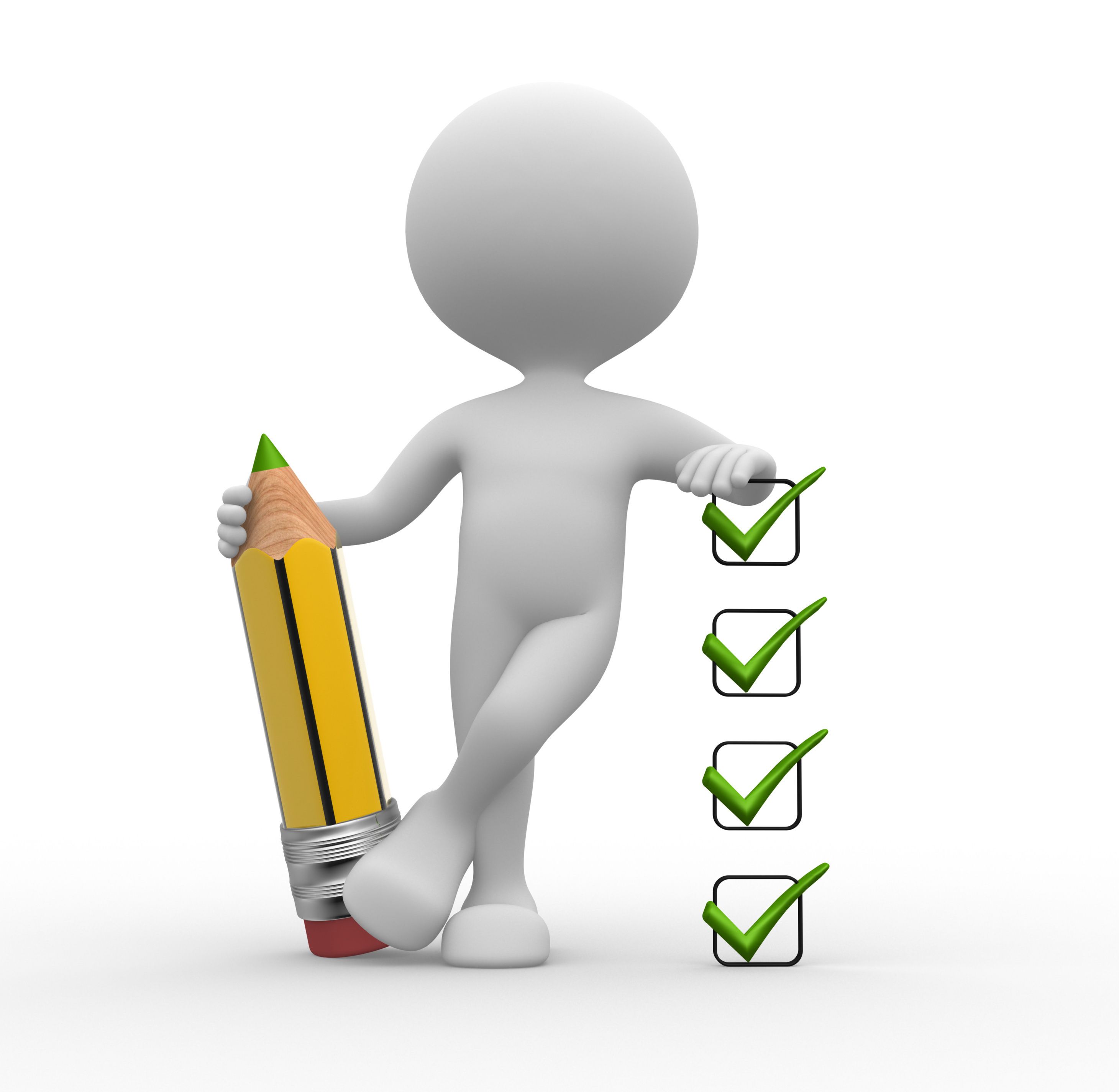 8
Реализация пилотного проекта (январь-декабрь 2021)
Бюджетные организации(I-III кв. 2021)
Финансовые органы, органы государственного казначейства (III-IV кв. 2021)
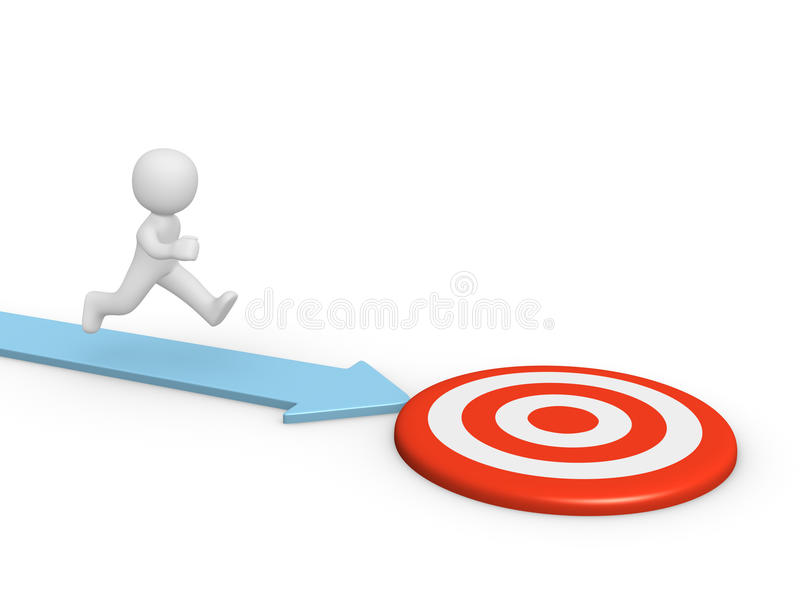 Контрольный пример (IV кв. 2021)
9
Поддержка участников пилотного проекта
 (январь-декабрь 2021)
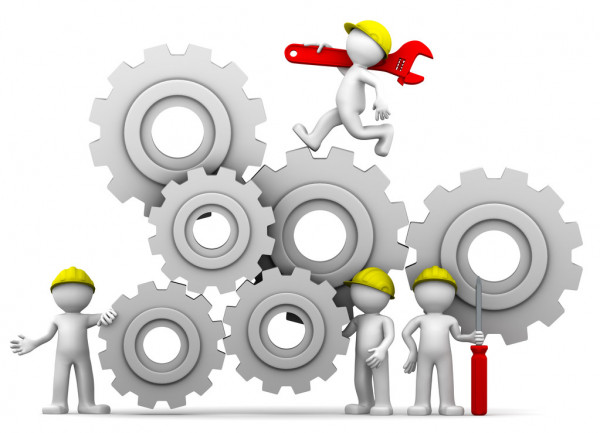 10
Результат реализации пилотного проекта (2022)
Проекты постановлений Министерства финансов Республики Беларусь:
 Об утверждении единого плана счетов бухгалтерского учета, интегрированного с бюджетной классификацией, и методических рекомендаций по его применению
Об утверждении форм бухгалтерской отчетности и методических рекомендаций по порядку ее составления
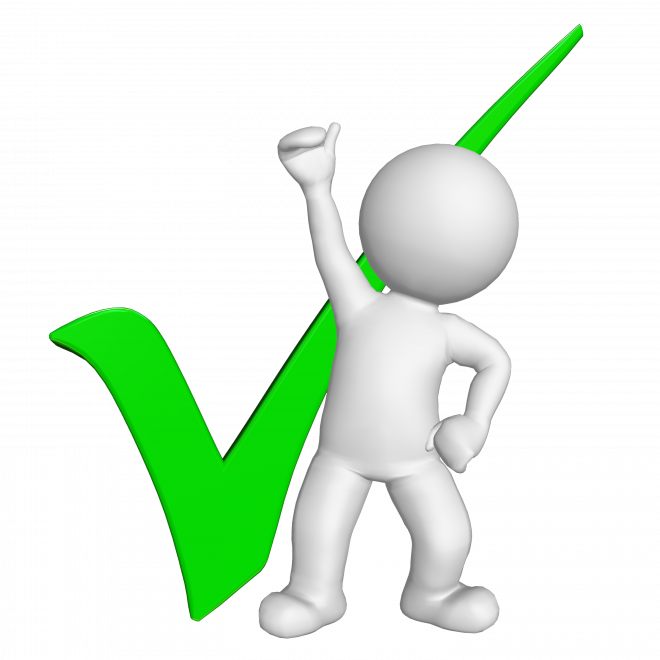 Переходные таблицы, обеспечивающие перевод остатков по счетам бухгалтерского учета на счета ЕПС
Внесение изменений и/или дополнений в действующие нормативные правовые акты в целях внедрения ЕПС и новых форм отчетности
11
Спасибо за внимание!
12